Read Verification Utility
What is the Read Verification Utility?
Find Fault Meters
Meters Not Read
Estimated X Number of Times
Zero Consumption Meters
Using the Read Verification Utility
Utilities > Read Verification Utility
Account Range
Options
Reporting
Work Orders
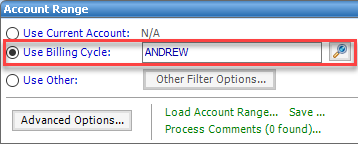 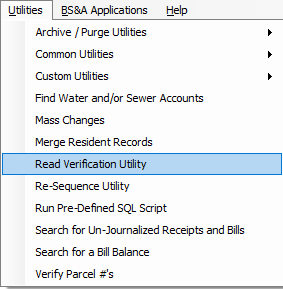 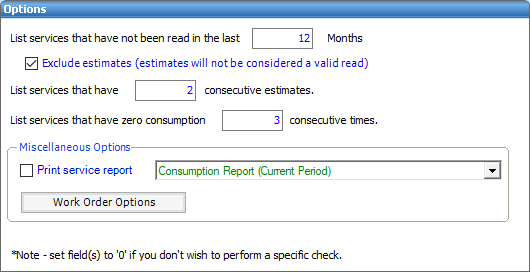 Read Verification
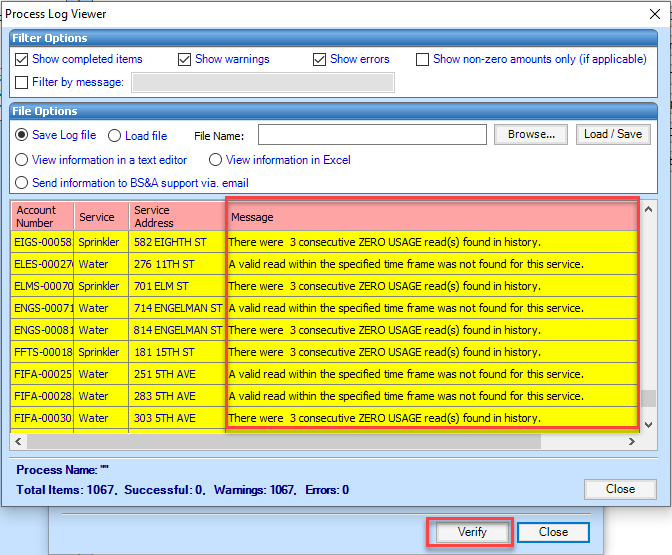 Verify
Looks at All Metered Services
Process Log Viewer
Read Verification
Can Be Added as a Billing Task
Program Setup > Database Setup > Billing Cycle Tasks
Create Task
Task Type
Set Display Order
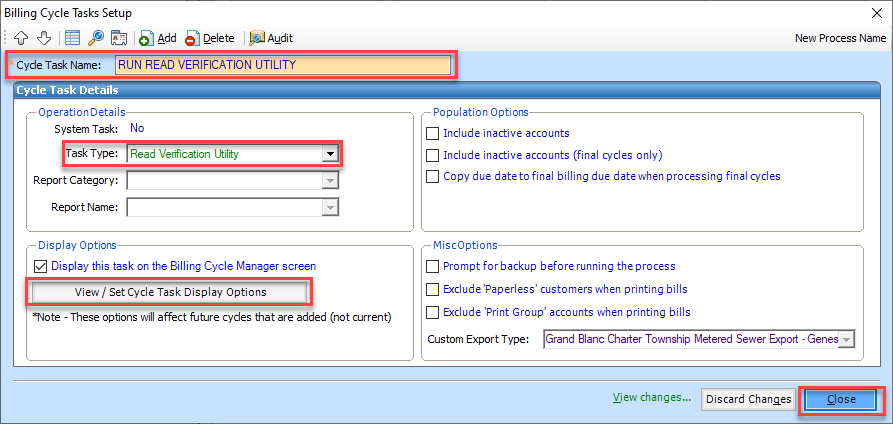 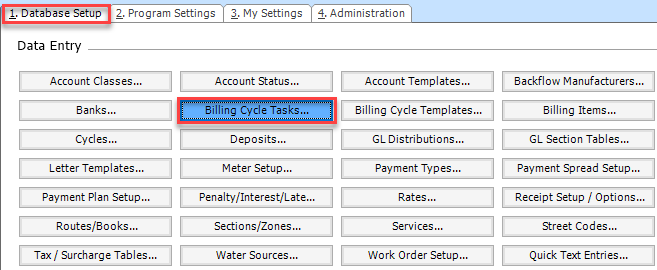